BIOMAZA
Τεχνολογίες Αξιοποίησης Βιομάζας
BIOMAZA
Ορισμός
Βιομάζα είναι ένα σύνολο υλικών φυτικής ή ζωικής προελεύσεως που με κατάλληλη επεξεργασία μπορεί να αποδώσει ενέργεια. Ειδικότερα, η βιομάζα για ενεργειακούς σκοπούς, περιλαμβάνει κάθε τύπο που μπορεί να χρησιμοποιηθεί για την παραγωγή στέρεων, υγρών και/ή αέριων καυσίμων.
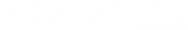 Κατηγορίες Βιομάζας
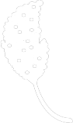 Ενεργειακές Καλλιέργειες
Γεωργικής – Ζωικής Προέλευσης
Δασική Προέλευσης
Αστικά Απόβλητα
Σοργό, Κεναφ
Αγριαγκινάρα, μίσχανθος
Ευκάλυπτος
Κλαδιά, φύλλα, απόβλητα κτηνοτροφίας
Καυσόξυλά, υλοτομή, υπολείμματα επεξεργασία ξύλου
Οργανικό τμήμα αστικών αποβλήτων
…
….
….
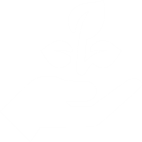 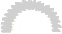 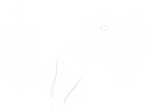 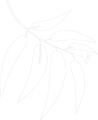 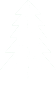 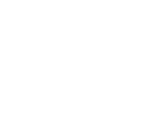 Υπολειμματικές Μορφές
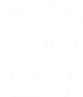 Ποσοστό παροχής πρωτογενούς ενέργειας από βιομάζα προς συνολικό μείγμα ανανεώσιμων πηγών στις ηπείρους (2017)
Ευρώπη
Στην γηραιά ήπειρο η βιομάζα προστθέτεει7,52 EJ πρωτογενούς ενέργειας στο μείγμα της
Αμερική
Ασία
Με 21,6 EJ κατάφερε η Ασία να καλύψει το 65% του ενεργειακού μείγματος των ανανεώσιμων πηγών ενέργειας
Η ήπειρος της Αμερικής παράγει 10,8 EJ βιομάζας ετησίως για παροχή πρωτογενούς ενέργειας
Ωκεανία
Αφρική
Η Ωκεανία παρά το μικρό μέγεθος πληθυσμού που αποτελείται καταναλώνει 0,28 EJ που προέρχονται από βιομάζα
Η Αφρική βρίσκεται στη δεύτερη θέση  κάτω από την Ασίας και παράγει πρωτογενείς ενέργεια ίση με 15,4 EJ
Αμερική
Αφρική
Ευρώπη
Ασία
Ωκεανία
Ενεργειακή Αξιοποίηση: Η βιομάζα μπορεί να αξιοποιηθεί για την κάλυψη ενεργειακών αναγκών, είτε με απ’ ευθείας καύση, είτε με μετατροπή της σε:
Αέρια Καύσιμα
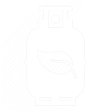 Το αέριο που αποτελείται κυρίως από μεθάνιο και διοξείδιο του άνθρακα που παράγεται από την αναερόβια χώνευση της βιομάζας ή από θερμικές διεργασίες από βιομάζα, συμπεριλαμβανομένης της βιομάζας στα απόβλητα.
Υγρά Καύσιμα
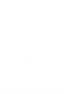 Τα υγρά βιοκαύσιμα περιλαμβάνουν όλα τα υγρά καύσιμα φυσικής προέλευσης, κατάλληλα για ανάμιξη ή αντικατάσταση υγρών καυσίμων από ορυκτά
Στερεά Καύσιμα
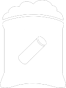 Τα στερεά βιοκαύσιμα καλύπτουν στερεό οργανικό, μη ορυκτό υλικό βιολογικής προέλευσης το οποίο μπορεί να χρησιμοποιηθεί ως καύσιμο για παραγωγή θερμότητας ή παραγωγή ηλεκτρικής ενέργειας
Άμεση Καύση
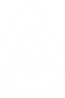 Η άμεση καύση είναι μια θερμοχημική τεχνική κατά την οποία η βιομάζα καίγεται σε ανοιχτό αέρα ή παρουσία υπερβολικού αέρα. Σε αυτή τη διαδικασία, η φωτοσυνθετικά αποθηκευμένη χημική ενέργεια της βιομάζας θα μετατραπεί σε αέρια.
Εργοστάσιο παραγωγής ηλεκτρισμού από βιομάζα
θερμοχημική Μετατροπή
Αεριοποίηση
Αυτή η μέθοδος χρησιμοποιείται για να μετατρέψει τα εύφλεκτα μέρη τις βιομάζας σε αέρια (υδρογόνο, μονοξείδιο του άνθρακα και μεθάνιο)
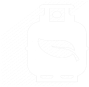 Θερμική αποσύνθεση
Ενανθράκωση
Αποσυνθέτει τα υλικά βιομάζας του με την χρήση πυρόλυσης
Η  χημική ενέργεια της βιομάζας με θερμότητα  μετατρέπεται για την απόκτηση αέριων, υγρών ή στερεών καύσιμων υπό συνθήκες χωρίς αέρα
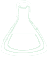 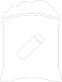 Υδροθερμική υγροποίηση
Καύση
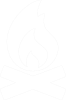 Αποσυνθέτει την βιομάζα στο νερό σε υψηλές θερμοκρασίες και πιέσεις
Με την χρήση θερμότητας απελευθερώνεται κατά την οξείδωση απευθείας ενέργεια ή μετατρέπεται σε ισχύ.
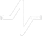 Καύση
Στην καύση της βιομάζας γίνεται θερμική οξείδωση παρουσία περίσσειας οξυγόνου. 
Η καύση του άνθρακα όπως θα δούμε και παρακάτω, διαφέρει με την καύση της βιομάζας, καθώς το 75% της ενέργειάς της βρίσκεται στα πτητικά συστατικά της βιομάζας, ενώ στον άνθρακα η ενέργεια αυτή είναι μικρότερη από 50%.
Ανθρακοποίηση
04
Αποστέγνωση
Η ανθρακοποίηση είναι μία διεργασία όπου η βιομάζα (π.χ. ξύλο)  θερμαίνεται παρουσία αέρα σε αναλογία μικρότερη από τη στοιχειομετρική και σαν προϊόν παράγεται το κάρβουνο καθώς και υγρά και αέρια παραπροϊόντα.
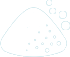 Απομακρύνονται όλες οι πτητικές ουσίες από το κάρβουνο και το προϊόν είναι τώρα έτοιμο
03
Ανθρακοποιήσεις
Τελικά Προϊόντα
Το τελικό προϊόν μετά το τέλος της διαδικασίας, μπορεί να είναι είτε κάρβουνο είτε εξανθράκωμα
Η χρήση του κάρβουνου περιορίζεται στο μαγείρεμα και στην παραγωγή ατσαλιού ενώ το βιοεξανθράκωμα παράγεται με κύριο σκοπό την εφαρμογή του στο έδαφος ως λίπασμα
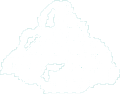 02
Στο στάδιο αυτό εκλύονται υγρά και αέρια παραπροϊόντα, ενώ η βιομάζα (π.χ. το ξύλο) ανθρακοποιείται πλήρως
Προανθρακοποίησης
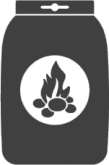 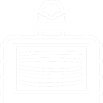 Στη φάση της προανθρακοποίησης με παραγωγή υγρών και αέριων προϊόντων
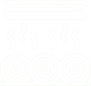 01
Ξήρανση
Ξήρανση της βιομάζας  σε θερμοκρασία  περίπου 200°C..
Πυρόλυση
Σαν πυρόλυση ορίζουμε την θερμική αποδόμηση (διάσπαση) ενός οργανικού υλικού, από την οποία διαδικασία απουσιάζει οξυγόνο. Οι μονάδες πυρόλυσης λειτουργούν με τον εξής τρόπο:
Αντιδραστήρας Πυρόλυσης
Αντιδραστήρας Φυγοκέντρισης
Προϊόντα
Είσοδος
Παραγωγή βιοαερίων, βιοελαίου και εξανθρακώματος
Η βιομάζα είναι η πρώτη ύλη
Αποξήρανση
Ενανθράκωση
Αεριοποίηση
Συμπυκνωτής Αερίων
Αρχικά γίνεται αποξήρανση στο κάδο τροφοδοσίας της βιομάζας
Το αποτέλεσμα από την πυρόλυση είναι ένα μείγμα αερίων.
O κυκλώνας χρησιμοποιείται για να διαχώριση τα αέρια με τα στέρεα πταίσματα
Τα αέρια έπειτα ψύχονται και έτσι διαχωρίζονται σε υγρά και αέρια καύσιμα
Ψυκτήρας
Θετικά-Αρνητικά
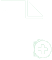 Πολύ καλή περιβαλλοντική επίδοση με αδρανή κατάλοιπα και υψηλές πιθανότητες αξιοποίησης
Μικρή εμπειρία εφαρμογών.
Δυνατότητα αυξημένων βαθμών ηλεκτρικής απόδοσης λόγο συνδυασμένου κύκλου
Συγκριτικά μεγαλύτερα κόστη εγκατάστασης και λειτουργίας
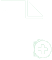 Δυνατότητα παραγωγής παραλυτικών ελαιών που είναι υποκατάστατα του πετρελαίου
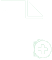 Αυξημένη επικινδυνότητα λόγο διακίνησης καύσιμου αερίου
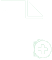 Πληθώρα δυνατοτήτων αξιοποίησης  παραγόμενου καύσιμου αερίου
Αεριοποίηση & Τεχνολογίες
Αεριοποίηση είναι η χρήση της θερμότητας για να μετασχηματιστεί στερεή βιομάζα ή άλλα ανθρακούχα στερεά σε ένα συνθετικό αέριο, εύφλεκτο καύσιμο.
Η διάκριση στις τεχνολογίες αεροποίησης γίνεται με βάση την κατεύθυνση μεταφοράς των στερεών βιομάζας και του αερίου, καθώς και της ανερχόμενης ή κατερχόμενης ροής.
Κατερχόμενης Ομορροής
Ανερχόμενης Αντιρροής
Κατερχόμενης Αντιρροής
Το αέριο έχει αντίθετη φορά με το αυτή του υπολείμματος
Το αέριο έχει ίδια 
φορά με αυτή του 
υπολείμματος
Το αέριο έχει 
αντίθετη φορά με το 
υπολείμματος
Χαρακτηριστικό κλίνη
Αεροποιητεςς Ρευστοστερεάς
Κλίνης
Ανακυκλούμενης Ρευστοστερεάς
Κλινης
Σταθερής Κλίνης
01
02
03
Απλές διατάξεις που στο εσωτερικό τους φέρουν στερεό αδρανές ή καταλυτικό πληρωτικό υλικό, με το οποίο αναμιγνύεται η εισερχόμενη, μέσω κοχλία τροφοδοσίας βιομάζα
Επιτυγχάνουν ικανοποιητικό έλεγχο θερμοκρασίας και υψηλούς ρυθμούς αντίδρασης, ωστόσο έχουν υψηλό κόστος και τη μερική απώλεια άνθρακα με την τέφρα
Περισσότερο αποδοτικοί, όσον αφορά στη μετατροπή στερεών, εμφανίζουν όμως υψηλότερο κόστος κατασκευής
Β
ΙΟΧΗΜΙΚΗ
Οι βιοχημικές τεχνολογίες μετατροπής βιομάζας αναφέρονται στη μετατροπή της βιομάζας σε αντίστοιχα προϊόντα μέσω ορισμένων φυσικών, χημικών και βιολογικών προεργασιών. Η βιοχημική μετατροπή της φυτικής βιομάζας, μετατρέπει τα σάκχαρα και το άμυλο βιομάζας σε καύσιμα και υποπροϊόντα μέσω διεργασιών ζύμωσης
Τεχνολογίες 
Βιοχημικής Μετατροπής Βιομάζας
ΜΕΤΑΤΡΟΠΗ
Προοπτικές
Προϊόντα
Σύγκριση
Μετατρέπεται σε διάφορα παράγωγα με διαλογή διαφορετικών ενζύμων ή
μικροοργανισμών παρέχοντας έτσι βασικές ουσίες  για τη μετατροπή ανανεώσιμων υλικών, καυσίμων και
χημικών
Υδρογόνο, Βιοαέριο,
Αιθανόλη, Ακετόνη, Βουτανόλη, Οργανικά οξέα), 2,3-βουτανοδιόλη, 1,4-βουτανοδιόλη, Ισοβουτανόλη, Ξυλιτόλη, Μαννιτόλη
Σε σύγκριση με άλλες τεχνολογίες μετατροπής, οι βιοχημικές τεχνολογίες μετατροπής βιομάζας είναι μέτριες, απλές, καθαρές και αποτελεσματικές.
Με την διεργασία της αλκοολικής ζύμωσης, είναι δυνατή η εξαγωγή αιθανόλης από την βιομάζα, μέσω της αναερόβιας δράσης ενζύμων σε άμυλο και σάκχαρα φρούτων, δημητριακών και άλλων μορφών βιομάζας.
Χρήση Βιοαιθανόλης
Καύσιμο σε μηχανές 

Gasohol: Είναι ένα μείγμα καθαρής αιθανόλης 100% με βενζίνη σε ποσοστό 10 − 20%. 
.
Αλκοολική Ζύμωση
Αναερόβια Χώνευση
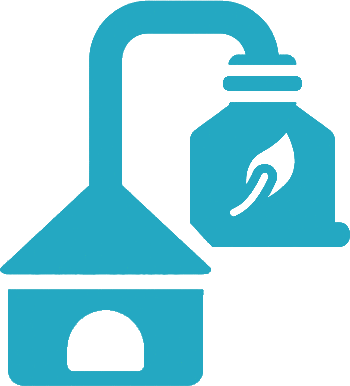 45%
Βιοαέριο
Χωνευμένο υλικό
Απόνερα
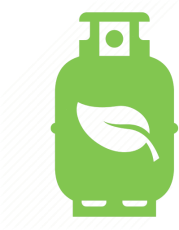 Το βιοαέριο είναι το τελικό προϊόν των βακτηρίων που τροφοδοτεί την εισαγωγή της βιοδιασπάσιμης πρώτης ύλης
Το χωνευμένο υλικό είναι το στερεό υπόλειμμα του αρχικού υλικού στους χωνευτήρες που τα μικρόβια δεν μπορούν να χρησιμοποιήσουν.
Η τελική έξοδος από τα συστήματα αναερόβιας πέψης είναι το νερό, που παράγεται και την περιεχόμενη υγρασία των αρχικών αποβλήτων που επεξεργάστηκαν
25%
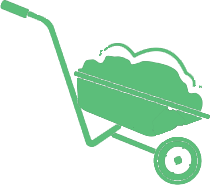 Anaerobic digestion
Η αναερόβια χώνευση είναι μια σειρά από διεργασίες με τις οποίες κάποιοι μικροοργανισμοί  αποσυνθέτουν βιοδιασπόμενα υλικά απουσία  οξυγόνου. Η διεργασία της πέψης ξεκινά με βακτυριδιακή υδρόλυση  των αρχικών υλικών. Αδιάλυτα οργανικά πολυμερή, όπως οι  υδατάνθρακες , διασπώνται σε διαλυτά παράγωγα που γίνονται διαθέσιμα για άλλα βακτήρια που εν τέλει θα μετατρέψουν την βιομάζα σε μεθάνιο και διοξείδιο του άνθρακα
15%
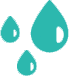 3
Παραγωγή Biodiesel Εστεροποίηση
Η εστεροποίηση είναι η ο γενικός όρος που χρησιμοποιείται για την περιγραφή της χημικής αντίδρασης όπου 2 αντιδρώντα (συνήθως μια αλκοόλη και ένα οξύ) σχηματίζουν έναν εστέρα ως προϊόν αντίδρασης. Οι εστέρες είναι συνηθισμένοι στη βιολογική χημεία και τα βιολογικά υλικά και συχνά έχουν ευχάριστο χαρακτηριστικό, φρουτώδη άρωμα. Η ανωτέρα διαδικασία χρησιμοποιείται για την παραγωγή βιοκαύσιμων και biodiesel, χρησιμοποιώντας ως πρώτη ύλη φυτικά ή ζωικά λίπη και έλαια που αντιδράνε με αλυσίδες αλκοόλης (αιθανόλη, μεθανόλη)
Συμπεράσματα 
Τεχνολογιών Αξιοποίησης Βιομάζας
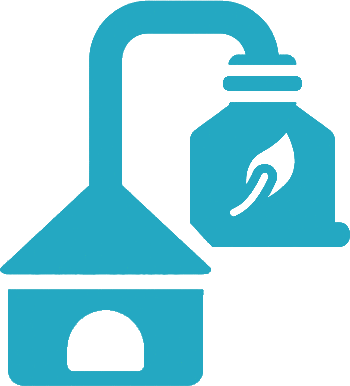 Βιοχημικές Τεχνολογίες
Βιοχημικές τεχνολογίες μετατροπής της βιομάζας έχουν εφαρμοστεί στο βιομηχανικό σύστημα, επειδή μπορούμε να αποκτήσουμε βιολογική ενέργεια, υλικά και χημικές ουσίες που μπορούν να αντικαταστήσουν προϊόντα με βάση το πετρέλαιο. Οι τεχνολογίες βιοχημικής μετατροπής της βιομάζας είναι καθαρές με πρώτη ύλη ανανεώσιμη βιομάζα. Η ανάπτυξη προϊόντων με βάση τα βιολογικά προϊόντα φέρνει τα ενδιάμεσα προϊόντα του οικολογικού κύκλου για να εξυπηρετούν τους ανθρώπους χρησιμοποιώντας τη διαδικασία οικολογικού μετασχηματισμού στη φύση. Επομένως είναι ένας σημαντικός τρόπος για να κάνουμε τους ανθρώπους να ζουν σε αρμονία με τη φύση.
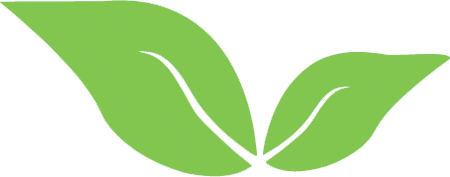 Εισαγωγικά
asdasdasd
Είναι ένας σημαντικός τρόπος για να κάνουμε τους ανθρώπους να ζουν σε αρμονία με τη φύση. Στο μακροπρόθεσμη ιστορία της ανθρώπινης ανάπτυξης, παρόλο που δημιούργησαν έναν βιομηχανικό πολιτισμό με φτηνό κόστος πετρελαίου, άνθρακα και φυσικού αερίου ως κεφάλαιό οι άνθρωποι έχουν προκαλέσει μια σειρά προβλημάτων όπως το φαινόμενο του θερμοκηπίου και ρύπανση του περιβάλλοντος με επιπτώσεις στην υγεία των ανθρώπων . Αν θέλουμε να αλλάξουμε αυτό το μοτίβο ανάπτυξης, ειδικά όσον αφορά τη μείωση της εξάρτησης του βιομηχανικού μας κλάδου από ορυκτά καύσιμα, είναι η ανάπτυξη μιας καινούργιας βιομηχανικής αλυσίδα που θα μπορούσε να αντικαταστήσει προϊόντα με βάση το πετρέλαιο.
………………..
Thank You
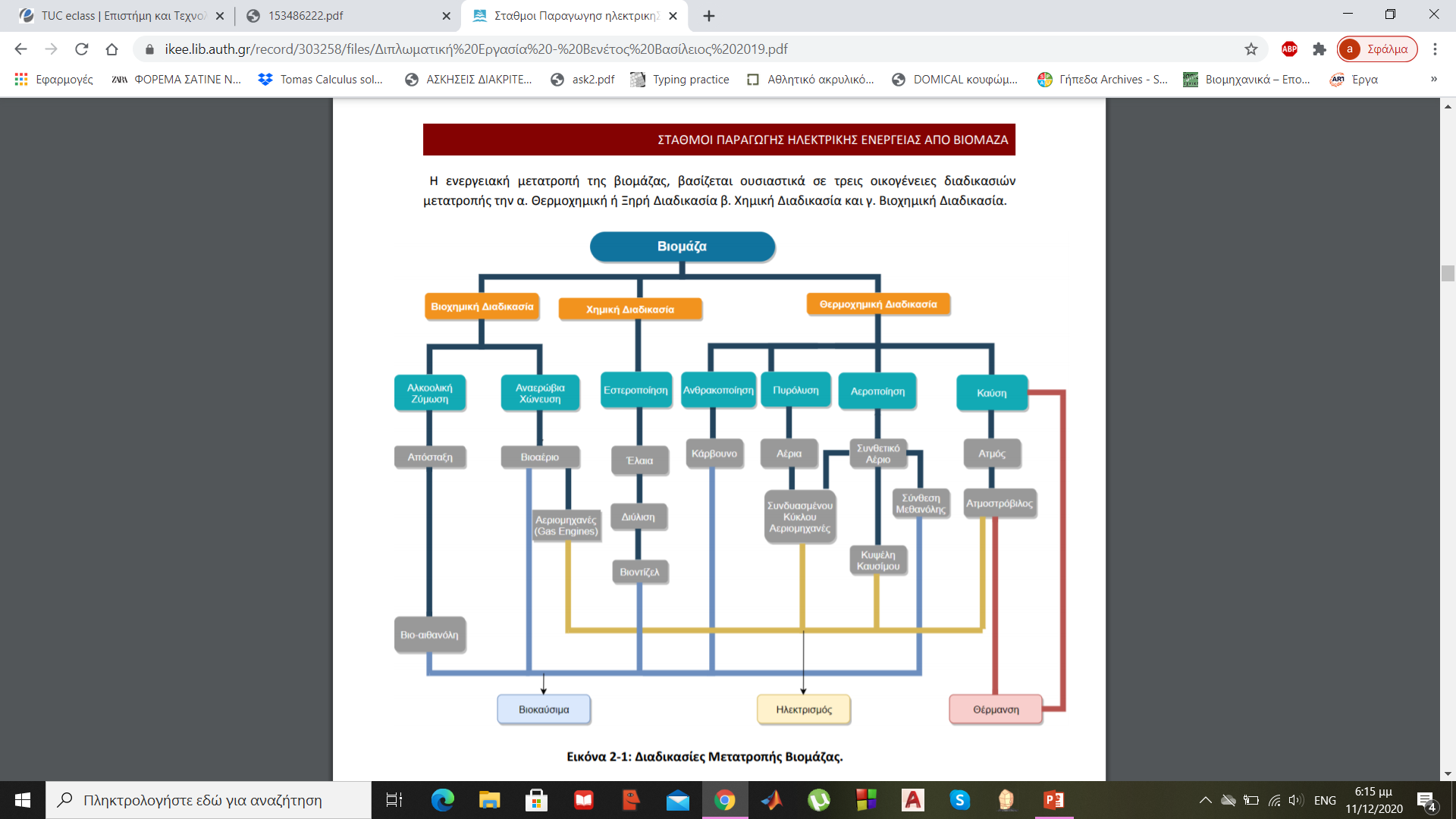 Πηγή: Εργασία: Σταθμοί παραγωγής ηλεκτρικής ενέργειας από βιομάζα, Βενέτος Βασίλειος, ΑΠΘ
Fully Editable Shapes
Fully Editable Shapes
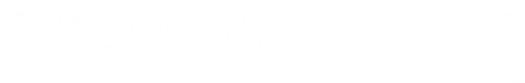 Fully Editable Icon Sets: A
Fully Editable Icon Sets: B
Fully Editable Icon Sets: C